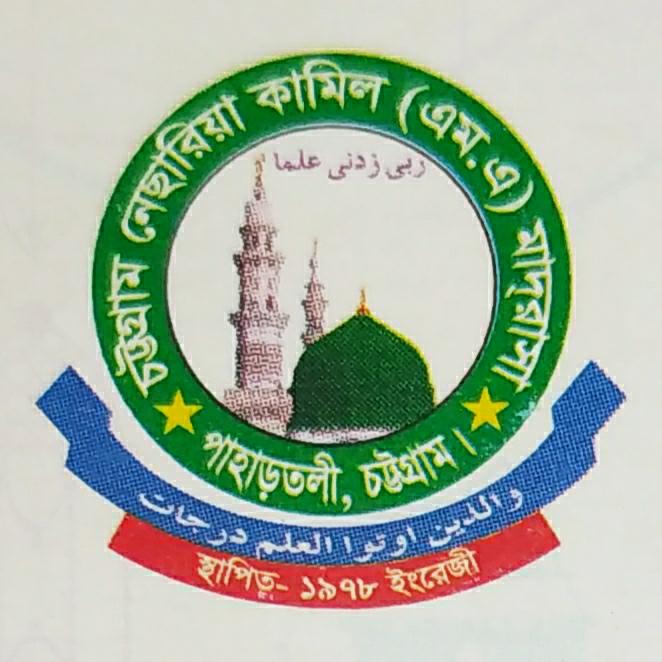 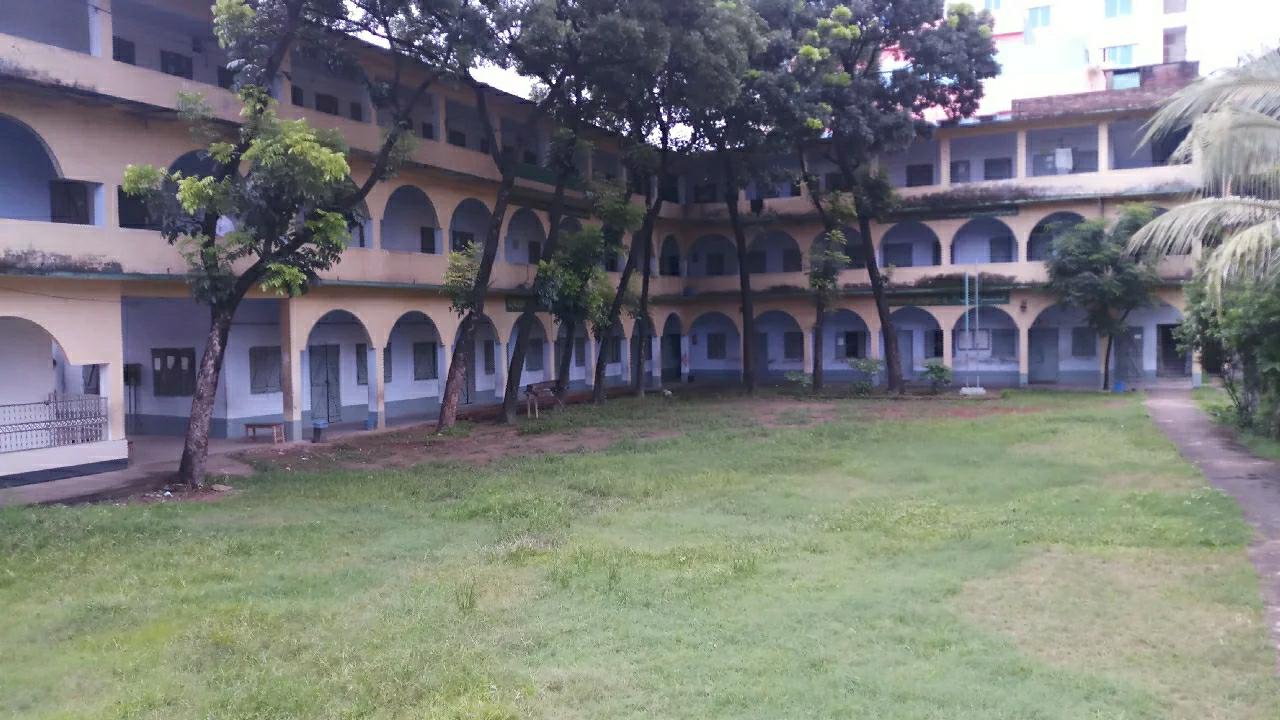 السلام عليكم ورحمة الله
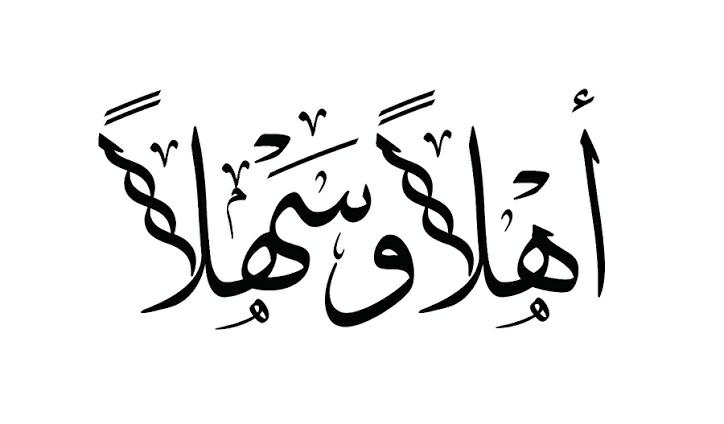 Identity
Mohamma Ala Uddin
Arabic Lecturer
Chattagram Nesaria Kamil Madrasah
Pahartali, Chattogram. 
alauddin.bd1952@gmail.com
تعارف الدرسالوحدة السادسة الدرس الثانى
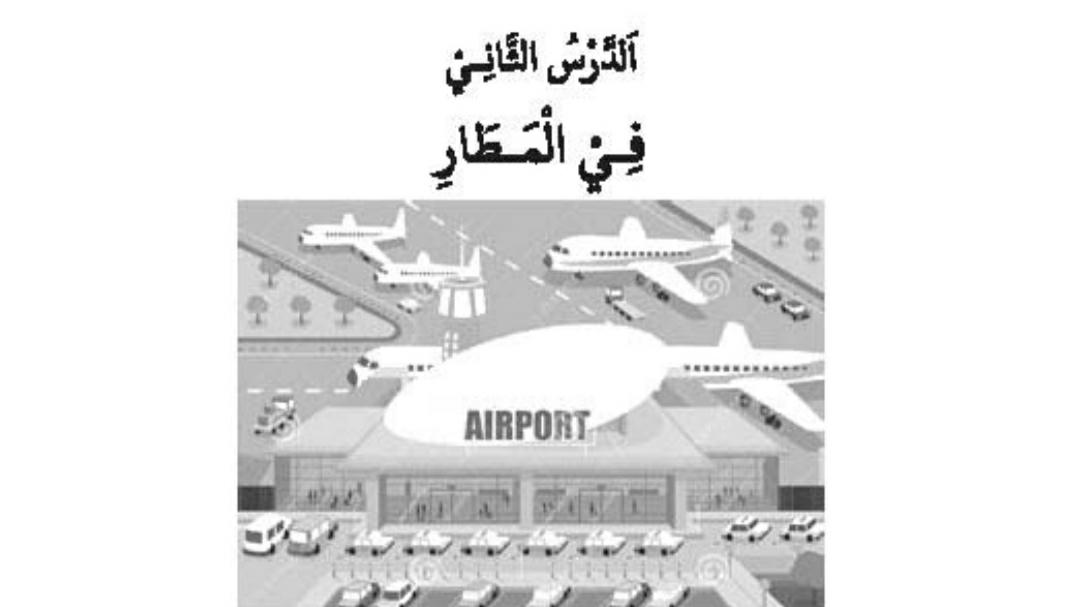 শিখন ফল
এ পাঠ শেষে শিক্ষার্থীরা…   
★ বিদেশ গমনে কী কী প্রয়োজন তা জানতে পারবে।
★ বিমানে ভ্রমণের প্রক্রিয়া জানতে পারবে।
★বিমানবন্দরে অফিসারের সাথে আরবি কথোপকথনের সক্ষমতা অর্জন হবে।
★আধুনিক আরবি শব্দাবলী জানতে পারবে।
★ বিমান ও বিমানবন্দর সংশ্লিষ্ট প্রয়োজনীয় তথ্য জানবে।
جواز السفر
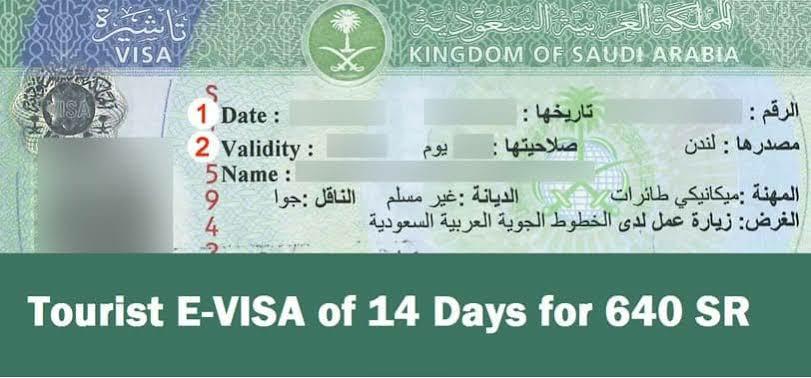 التأشيرة
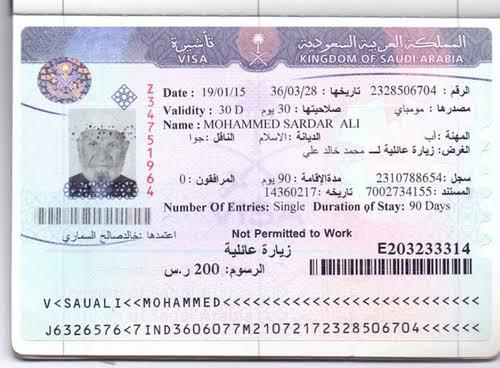 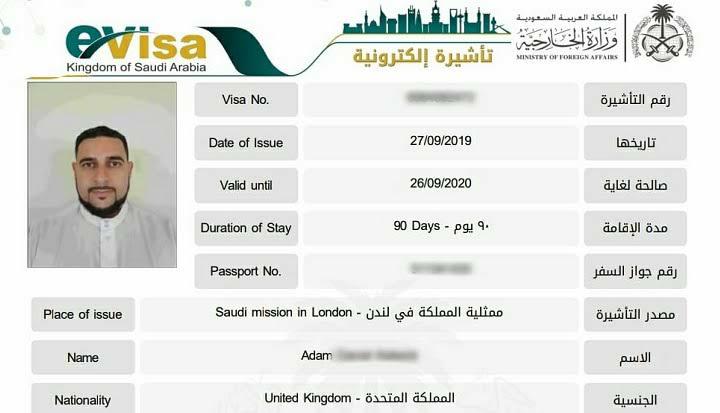 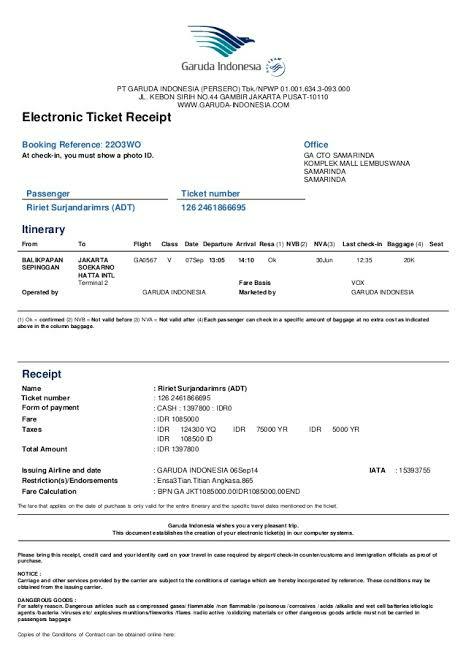 التذكرة
بطاقة الصعود
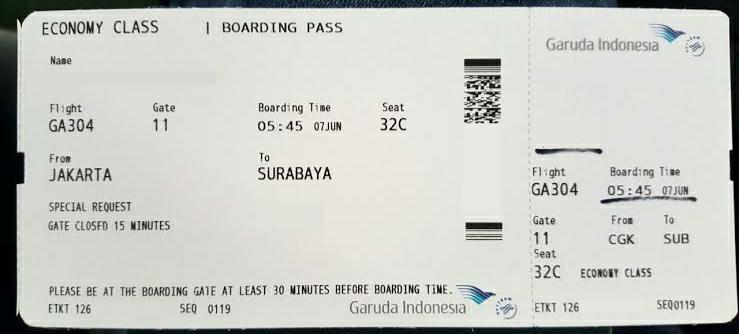 المطار الدولى شاه جلال (رح)
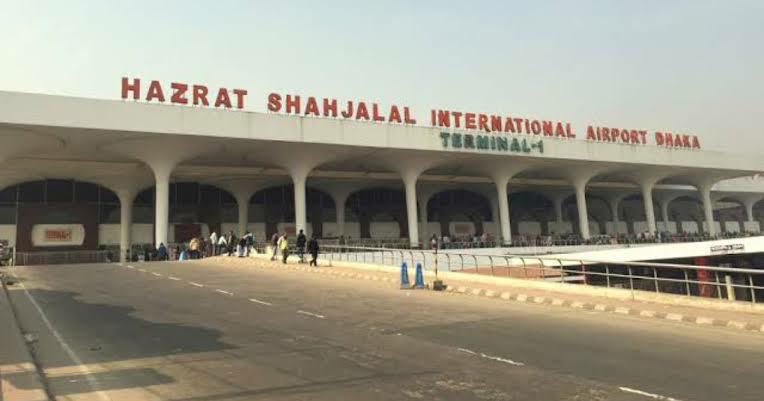 الدخول فى المطار
التسجيل على الرحلة
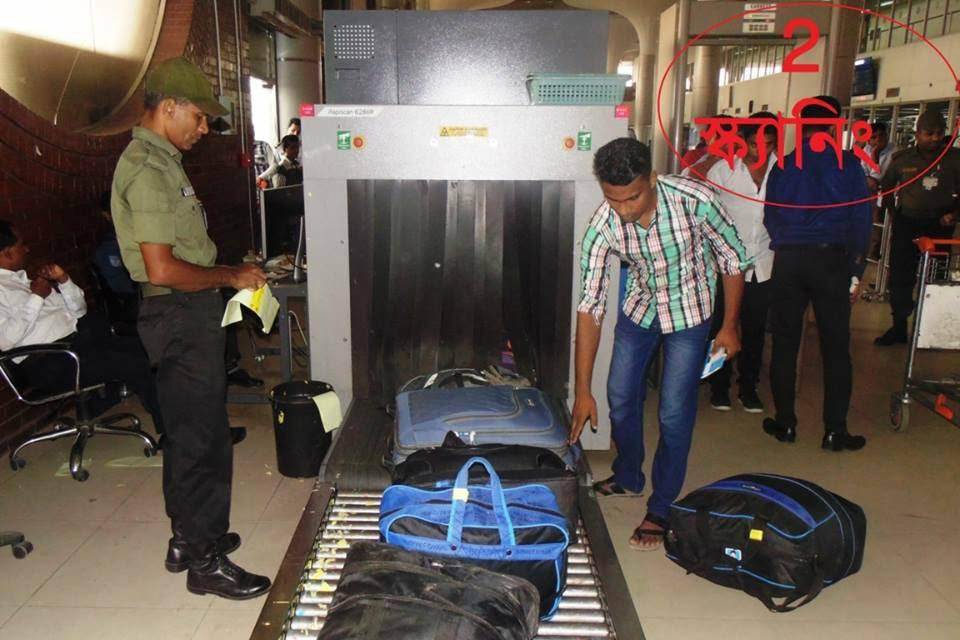 تقديم جواز السفر إلى المؤظف
اختبار جواز السفر
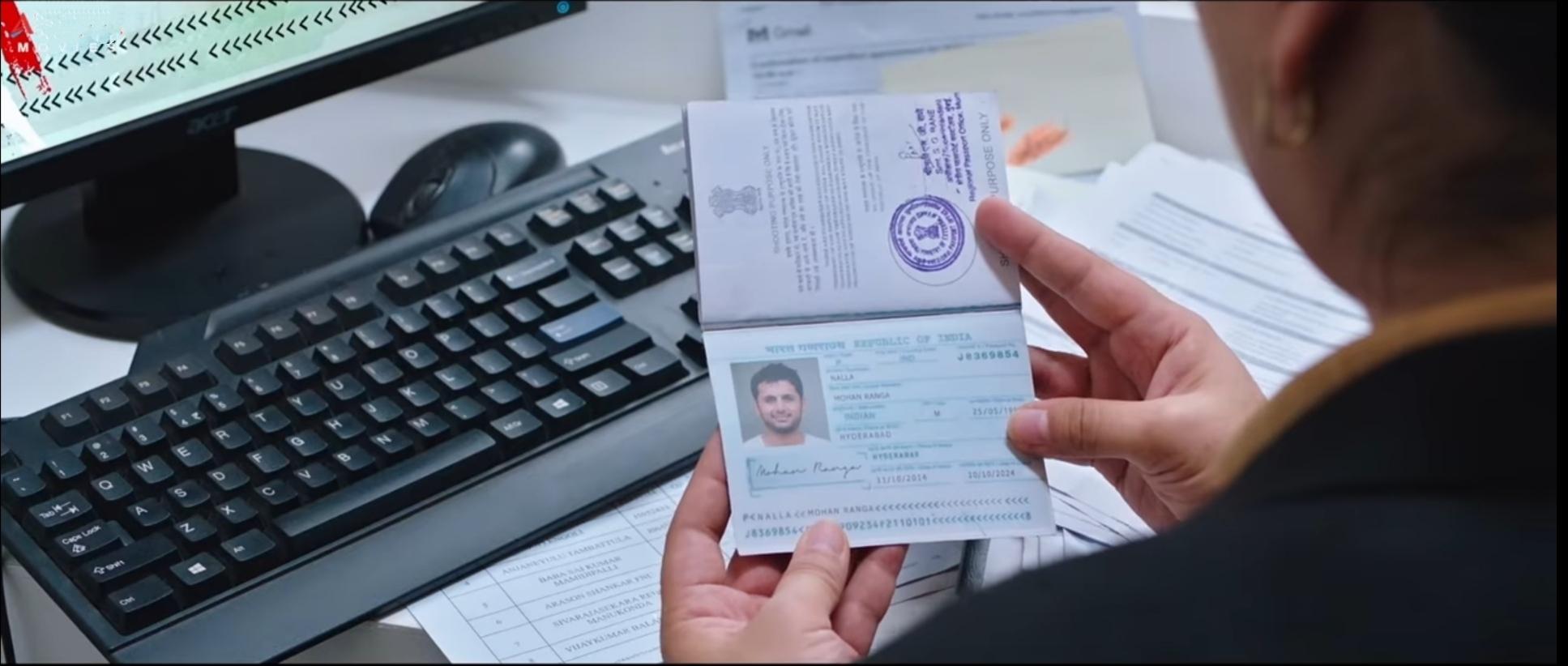 استلام بطاقة الصعود
إجراءاتالهجرة
التفتيش الأمنى النهائي
يصعد الراحل إلى الطائرة
الإقامة على الكرسي
الصعود
تغادر الطائرة
الاستعداد
الطيران
الطائرة مرفرفة فى الجو
هبوط الطائرة
الهبوط من الطائرة
استلام الأمتعة
الخروج بعد إتمام جميع الإجراءات
الخروج من المطار
هيا نعرف إجراءات المطار والمغادرة
বিমান সফরে যে ধাপগুলো অনুসরণ করা হয়…
১। টিকেট বুকিং
২। ফ্লাইটের জন্য প্রস্তুতি [পাসপোর্ট ও ভিসাসহ প্রয়োজনীয় সব কাগজপত্র, লাগেজ ইত্যাদি।] 
৩। চেক ইন
৪। বোর্ডিং পাস
৫। ইমিগ্রেশন
৬। চূড়ান্ত চেকিং
৭। বোর্ডিং
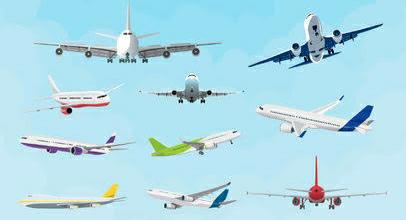 الحوار  فى "دخول فى المطار"
الحوار فى "خروج من المطار"
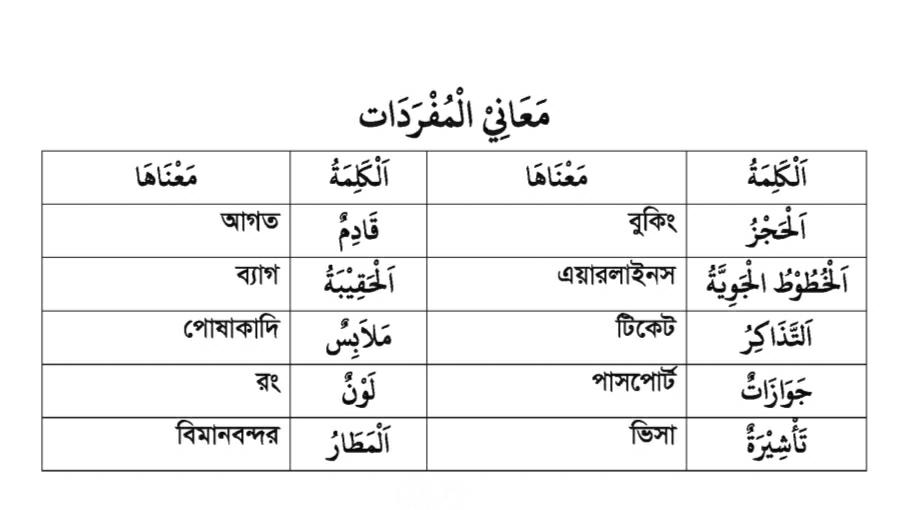 المفردات الحديثة
العمل الانفرادى
صل بين الكلمتين لتصححا تعبيرا مناسبا
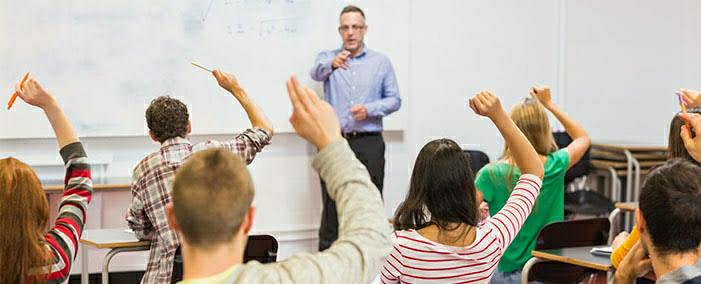 العمل بين الاثنين
تمرين الحوار
يفرق الأستاذ الطلاب مثنى مثنى، ويجعل أحدهما مؤظفا والآخر مسافرا، ويأمرهم أن يحاورا على الموضوع.
يشتغل الطلاب
فى حل المشكلة
العمل الجماعى
استخرج من الحوار المصار والأسماء الجامدة والمشتقة ثم اكتبها علىحدة.
اختبار التقييم
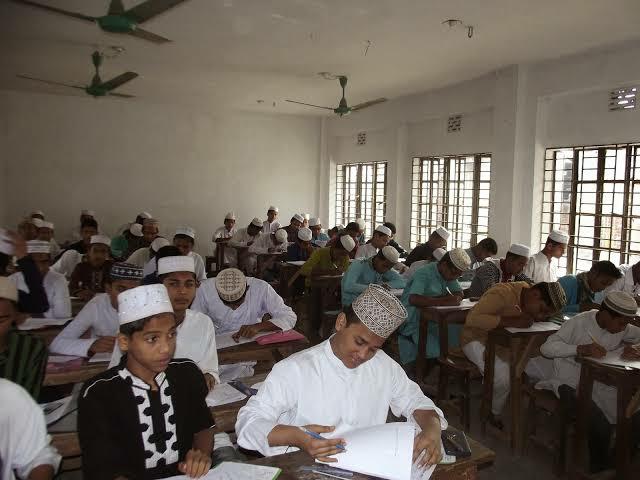 اكتب فقرة مختصرة على
"المطار الدولى شاح جلال (رح)".
الواجبالمنزلى
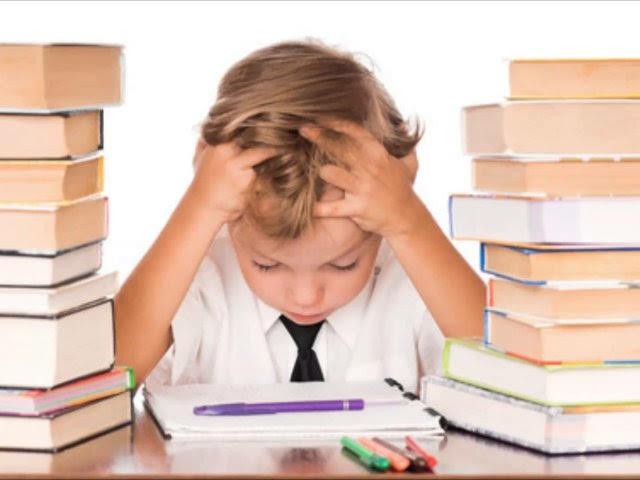 شكرا لانضمامك إلينا
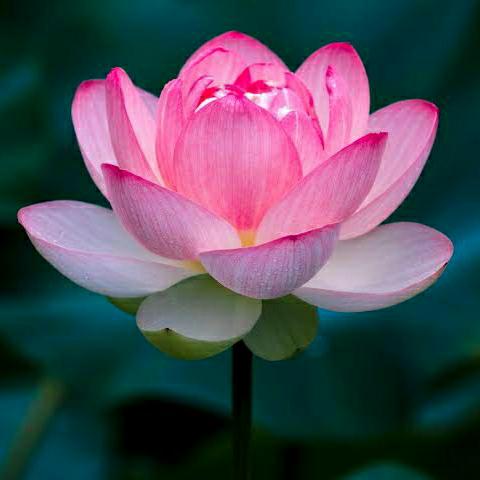